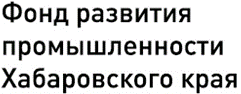 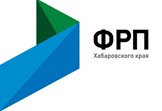 Предмет деятельности:
Финансирование проектов, реализуемых по приоритетным направлениям российской промышленности посредством выдачи займов в целях развития производств и внедрения наилучших доступных технологий с выпуском конкурентоспособной продукции гражданского назначения с импортозамещающим или экспортным потенциалом.
Условия финансирования проектов:
• соответствие проекта условиям программы;
• соответствие проекта критериям отбора проектов;
• соответствие Заявителя требованиям стандартов к претендентам на получение финансирования; 
• соответствие планируемых расходов перечню направлений 
целевого использования предоставляемого финансирования
 проекта.
2
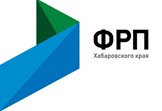 Перечень отраслевых направлений, в рамках которого возможно получение финансовой поддержки 
Фонда развития промышленности :
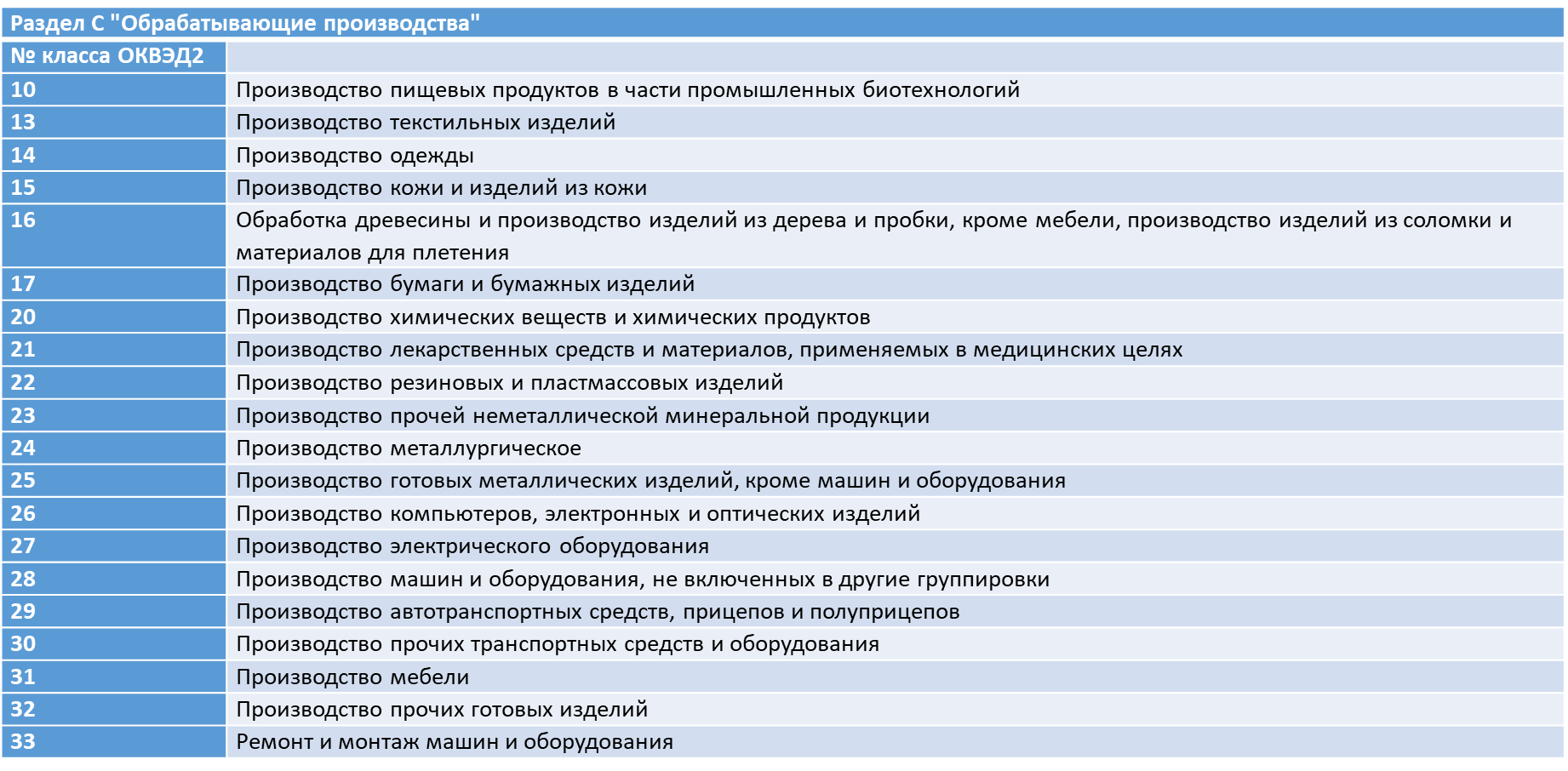 3
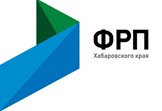 Программа софинансирования 
«СОВМЕСТНЫЕ ЗАЙМЫ»
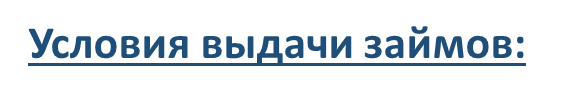 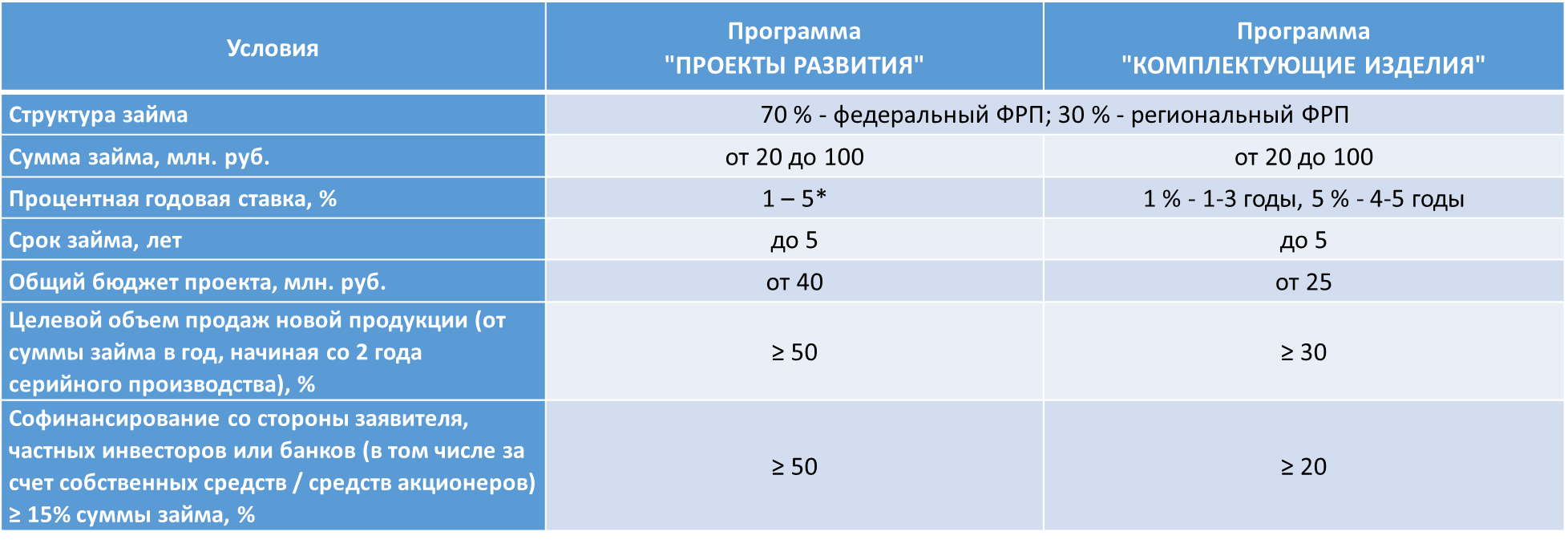 * 1% - при экспорте ≥50% продукции от суммы займа в год;
    - 2% - от базовой ставки при покупке российского оборудования;
    3 % - 1-3 годы, 5 % - 4-5 годы – при условии предоставления на всю сумму займа и
    на весь срок займа обеспечения в виде независимых гарантий кредитных 
    организаций и/или гарантий и поручительств АО «Федеральная 
    корпорация по развитию малого и среднего предпринимательства»,
    региональных фондов содействия кредитованию МСП.
4
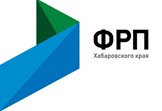 Критерии отбора проектов для финансирования
Рыночная перспективность продукции;
Импортозамещающий и/или экспортный потенциал продукции;
Научно-техническая перспективность проекта;
Производственная обоснованность проекта;
Финансово-экономическая эффективность и устойчивость проекта;
Финансовая состоятельность Заявителя;
Обеспечение возврата займа;
Юридическая состоятельность Заявителя, лиц, представивших обеспечение,
       ключевых исполнителей и схемы реализации проекта.
5
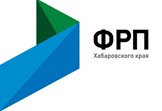 Требования к заявителю 
и основным участникам проекта
Юридическое лицо: коммерческая организация или индивидуальный предприниматель, резидент РФ, осуществляющий деятельность в сфере промышленности на территории Хабаровского края.
На момент подачи заявки раскрыта структура собственности, предоставлены список аффилированных лиц и сведения о бенефициарных владельцах – физических лицах.
Не находится в процессе реорганизации (за исключением реорганизации в форме преобразования, слияния или присоединения), ликвидации или банкротства.
Отсутствие просроченной задолженности у заявителя/аффилированных лиц, задействованных реализации проекта в качестве основных участников (по налогам, сборам и иным обязательным платежам в бюджеты бюджетной системы РФ; по заработной плате перед работниками; перед Фондом).
Отсутствие в прошлом фактов несвоевременного исполнения обязательств перед Фондом, 
        в т.ч. по предоставлению отчетности.
Ключевой исполнитель/поставщик оборудования:
резидент РФ или иностранное юридическое лицо, не зарегистрированное в низконалоговой юрисдикции;
осуществляет деятельность, соответствующую деятельности в рамках проекта, и роли, 
       заявленной в проекте (поставщик оборудования, инжиниринговая компания и т.п.);
компетенции подтверждаются информацией о ранее выполненных
	  аналогичных работ (услугах), произведенной продукции;
не находится в процессе ликвидации или банкротства;
не предусмотрены расходы через низконалоговые юрисдикции.
6
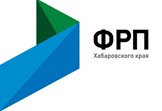 Заемные средства можно использовать на:
Разработку нового продукта/технологий, включая:
    - ОКР/ОТР;
    - Производственно-технологические, маркетинговые тестирования и испытания;
    - Патентные исследования и патентование разработанных решений;
    - Сертификация, контрольно-сертификационные процедуры;
    - Приобретение расходных материалов для мероприятий по разработке нового продукта/технологии (Не более 20%  суммы займа для программы "Проекты развития");
    - Технологический и ценовой аудит инвестиционных проектов.
Приобретение прав на результат интеллектуальной деятельности.
Инжиниринг.
Приобретение в собственность промышленного оборудования.
Приобретение и использование специального оборудования для проведения опытно-конструкторских работ.
Разработка ТЭО, прединвестиционный анализ, не включая расходы на аналитические исследования рынка.
Общехозяйственные расходы (Не более 15% суммы займа для программы "Проекты развития"; не более 20% суммы займа для программы "Комплектующие изделия").
Расходы связанные с производством и выводом на рынок пилотных партий продукции (только для программы "Комплектующие изделия", не более 50% суммы займа).
Нельзя использовать средства займа на:
Строительство или капитальный ремонт зданий, 
        сооружений, коммуникаций. 
Проведение научно-исследовательских работ.
Приобретение недвижимого имущества.
Производство продукции военного назначения.
Рефинансирование заемных средств и уплаты % по 
        привлеченным кредитам/займам.
Оборотные средства.
7
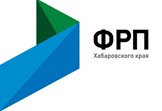 Требования к обеспечению возврата займа
!!! Обеспечение займа предоставляется в объеме не меньше суммы займа + сумма процентов за весь срок.
Основное обеспечение
Дополнительное обеспечение (не включается в расчет суммы достаточного обеспечения проекта):
Поручительства физических лиц.
Другие виды обеспечения, которые по результатам их качества не могут быть отнесены к основному обеспечению.
8
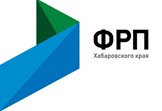 Контактная информация:
Фонд развития промышленности Хабаровского края
Адрес: 680000, Хабаровский край, г. Хабаровск, ул. Ленина, д. 57, оф. 807, 810
Тел.: 8-800-350-48-27 (бесплатный звонок); (4212) 358-868; 358-848
E-mail: mail@frp27.ru
Сайт: www.frp27.ru
ФГАУ "Российский фонд технологического развития"
 (Фонд развития промышленности)
Адрес: 105062, Москва, Лялин переулок, д. 6, стр. 1
Тел.: (495) 789-47-30 (секретариат)
E-mail: frp@frprf.ru
Сайт: www.frprf.ru
9